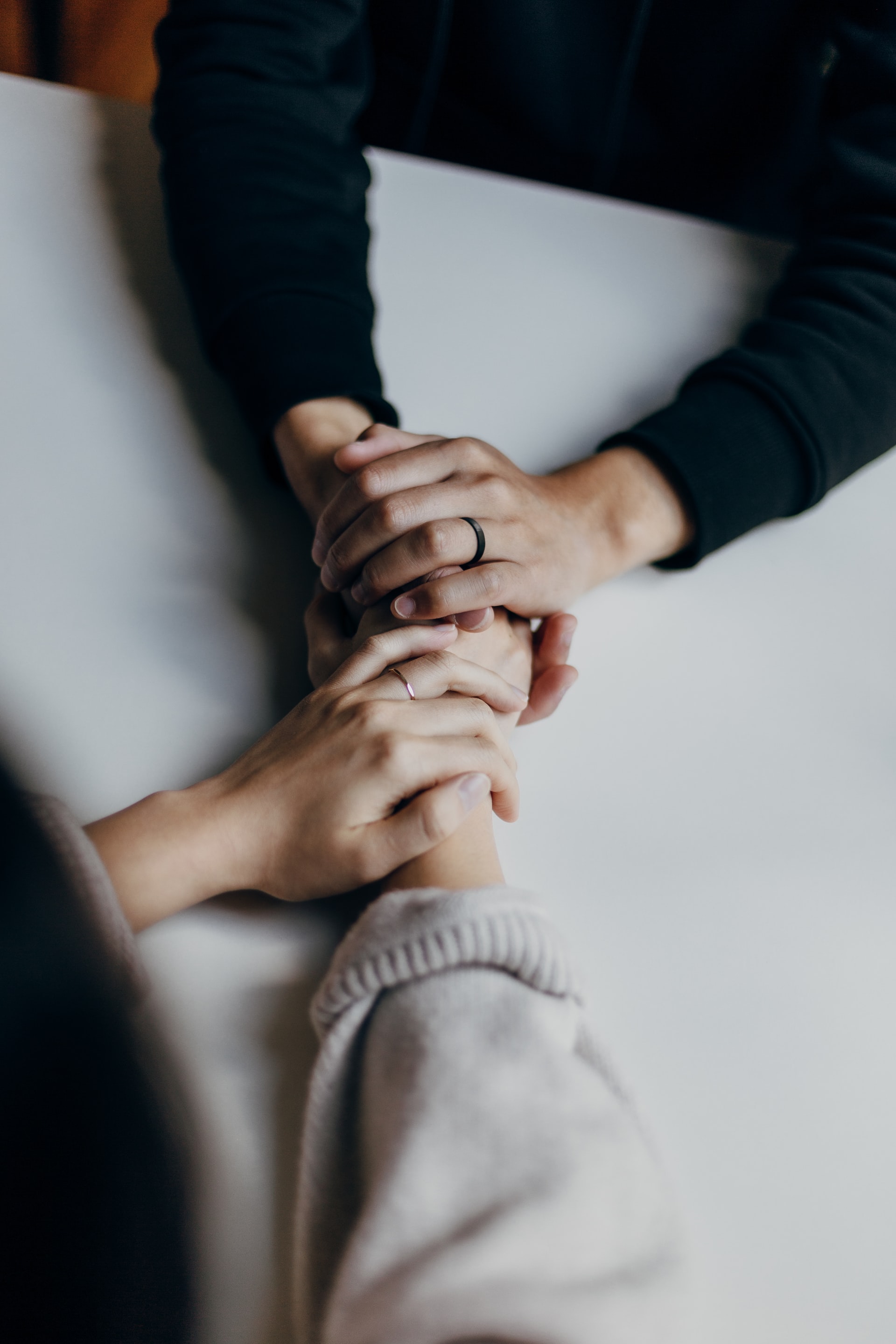 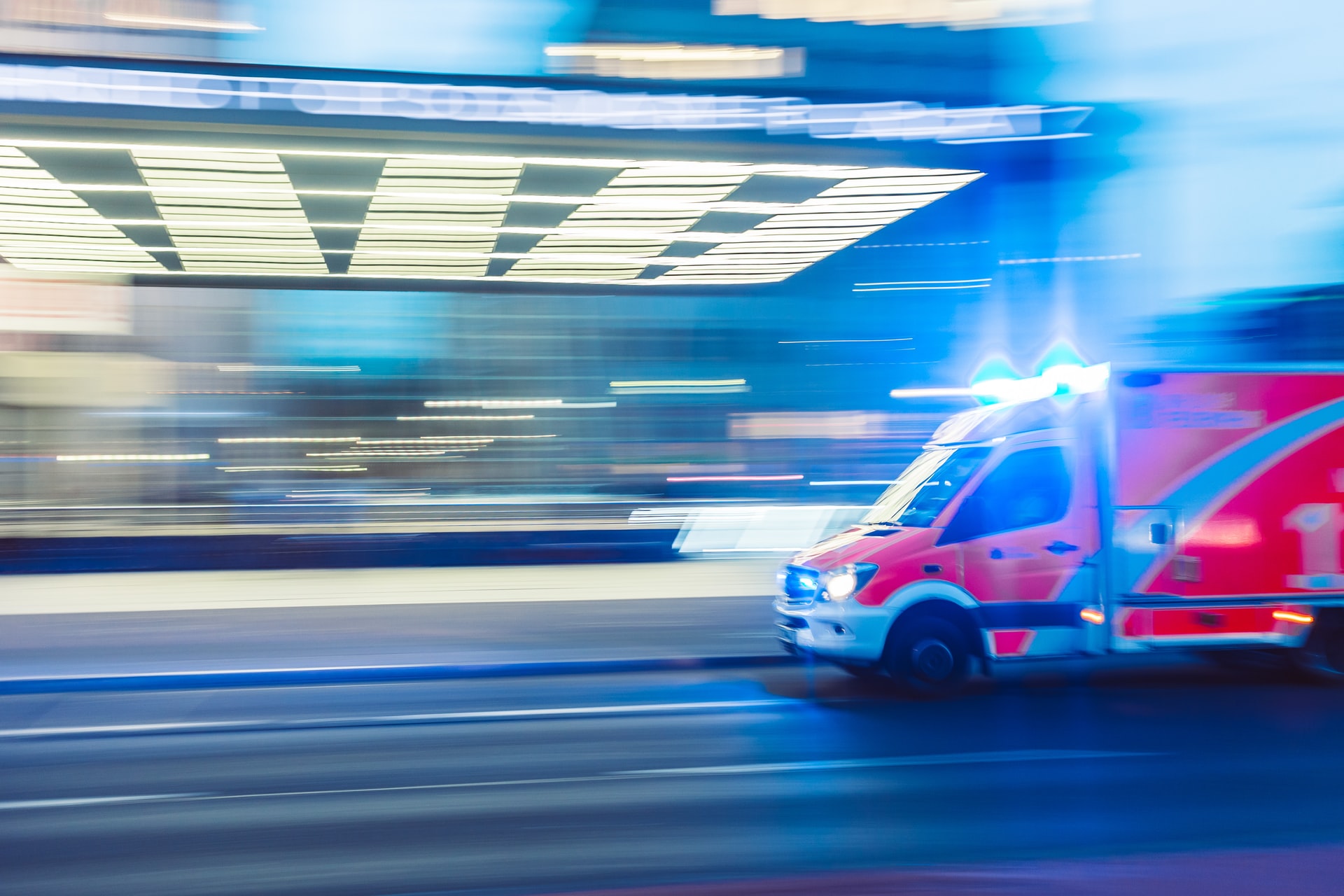 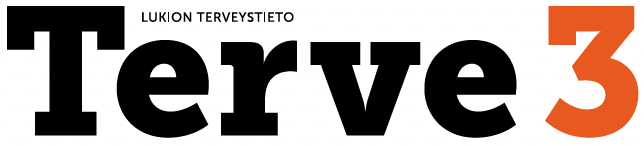 Suomen sosiaali- ja terveyspalvelujärjestelmä2023 alkaen
Kuvat: Unsplash.com
Priscilla Du Preez
camilo jimenez
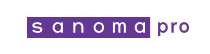 Suuret yhteiskunnalliset muutokset syynä sote-uudistukseen
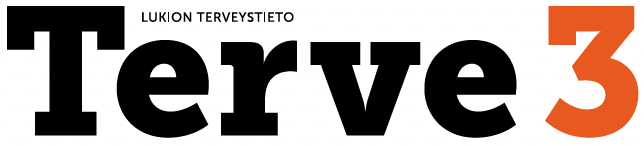 Yhteiskunnallisia muutoksia
Väestörakenteen muutos
syntyvyyden lasku ja eliniän piteneminen
Huoltosuhteen muutos
yhä suurempi osa väestöstä eläkkeellä ja siten työvoiman ulkopuolella
verotulojen väheneminen
Kustannusten kasvu
vanhusten sosiaali- ja terveyspalvelut kuormittavat terveydenhuoltoa yhä enemmän
pitkäaikaissairauksien hoito on erityisen kallista
Palvelujen laatu
palvelujen saatavuudessa ja saavutettavuudessa sekä ammattitaitoisen työvoiman saannissa alueellisia eroja
Sote 2023 tavoitteita
• turvata yhdenvertaiset ja laadukkaat sosiaali- ja terveydenhuollon sekä pelastustoimen palvelut hyvinvointialueella asuville
•  parantaa palvelujen saatavuutta ja saavutettavuutta
•  kaventaa hyvinvointi- ja terveyseroja
•  turvata ammattitaitoisen työvoiman saanti
•  vastata väestön ikääntymisen ja syntyvyyden laskun aiheuttamiin haasteisiin
•  hillitä kustannusten kasvua
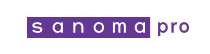 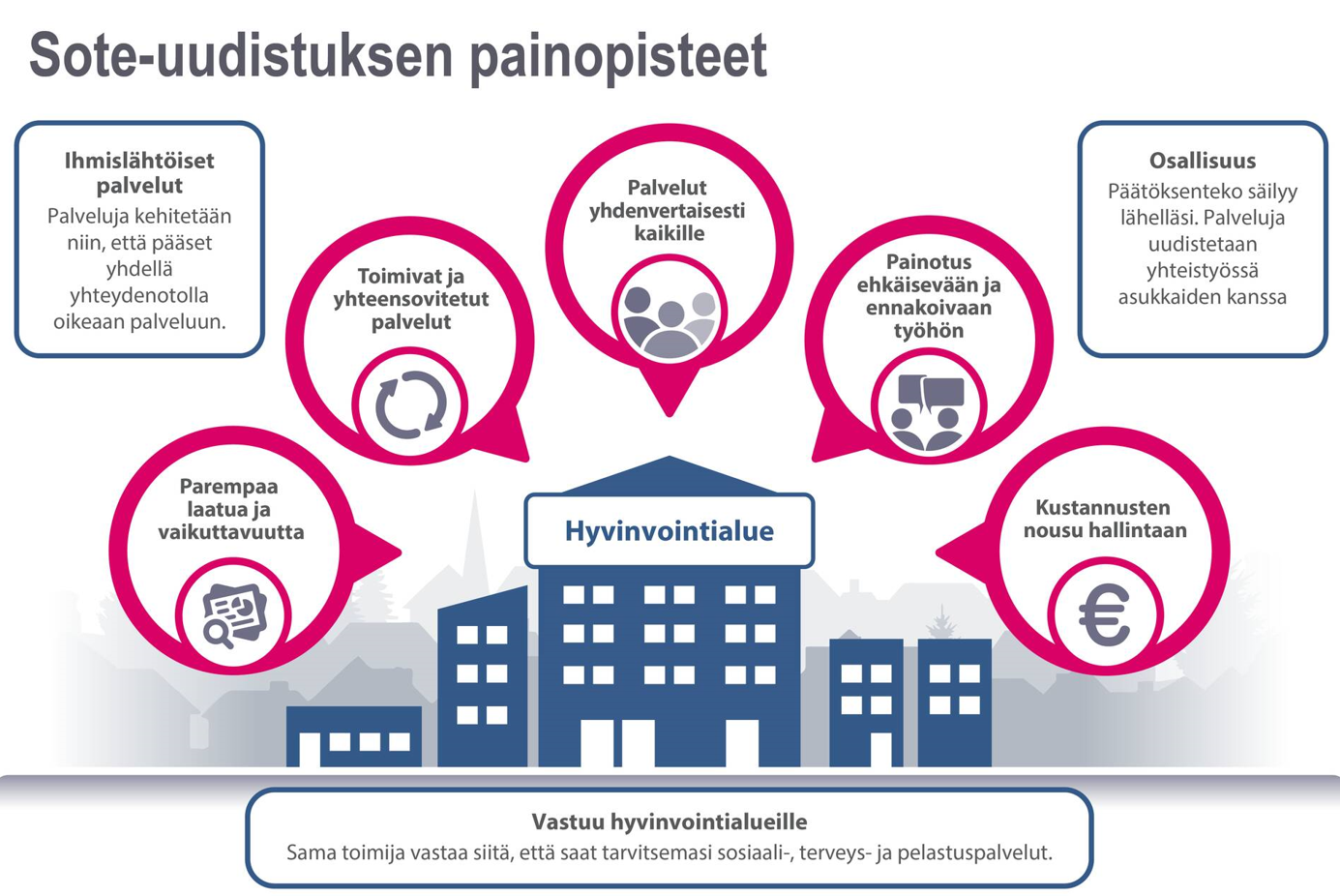 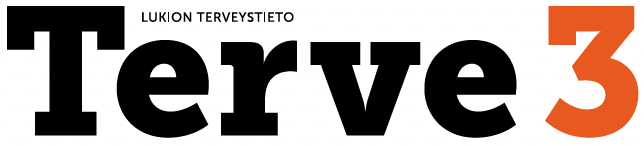 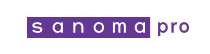 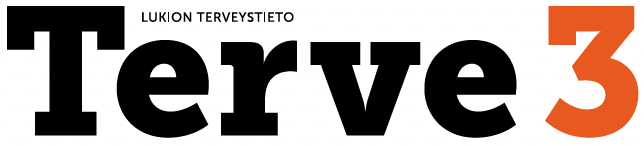 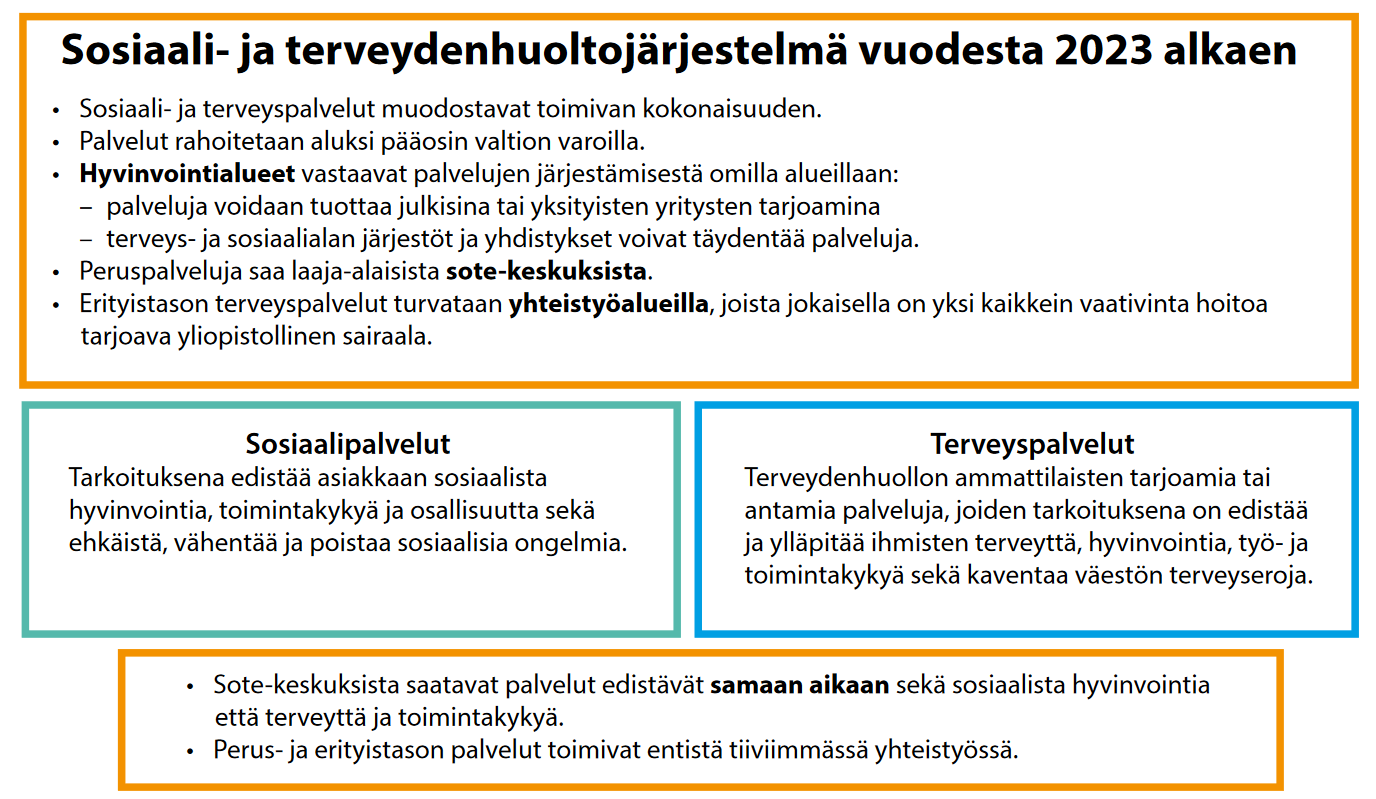 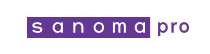 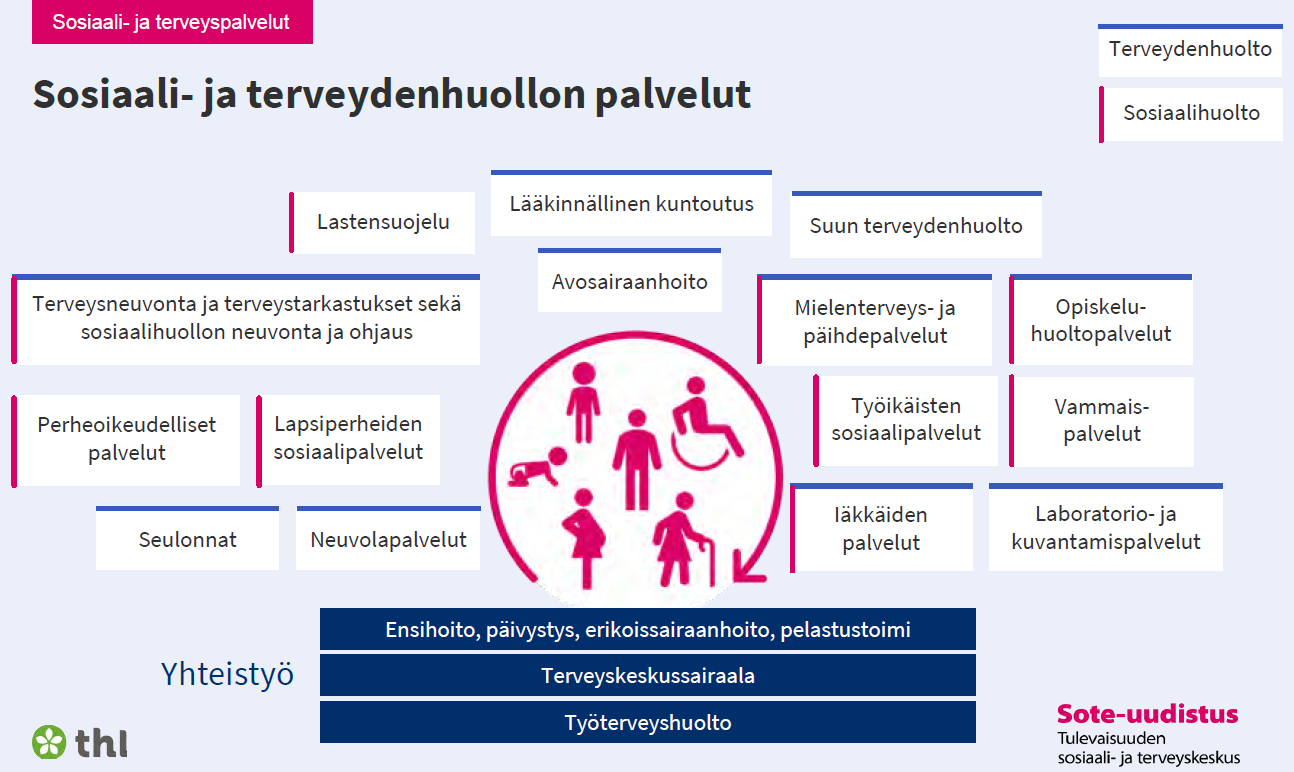 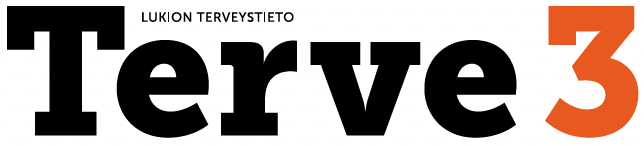 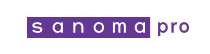 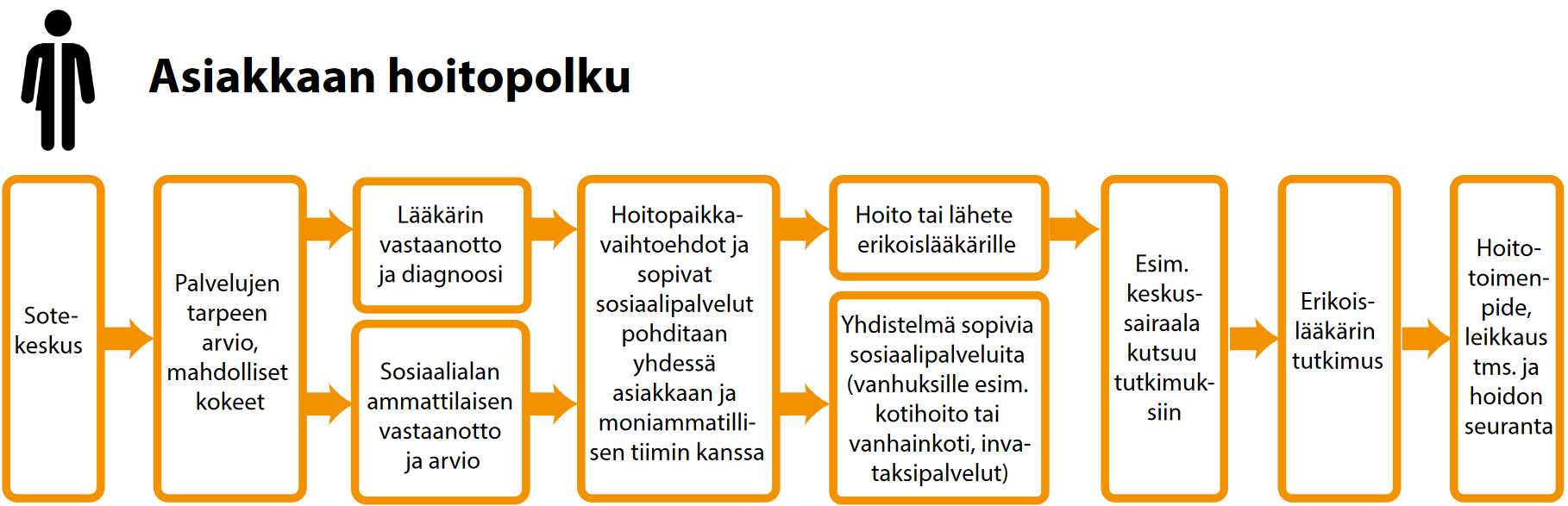 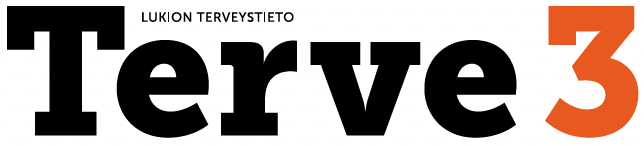 Palveluohjaus
Moniammatillinen tiimi selvittää palveluiden tarpeen ja pohtii vaihtoehtoja yhdessä asiakkaan kanssa.
Valitut palvelut yhdistetään hoito- tai palveluketjuksi.
Hoitotakuu
Potilaan oikeus päästä kiireettömään hoitoon tietyssä ajassa.
Kiireellistä hoitoa on oikeus saada välittömästi.
Käypä hoito -suositukset
asiantuntijoiden laatimia, tutkimuksiin pohjautuvia ohjeita yleisimpien sairauksien hoitoon ja ehkäisyyn
yhtenäistävät hoitokäytänteitä koko maassa
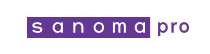 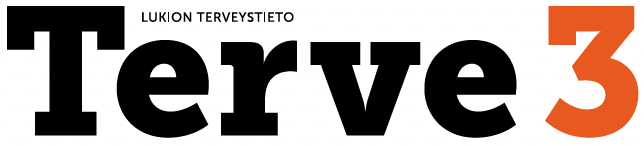 Sote-keskuksista saa terveys- ja sosiaalipalvelut yhdestä paikasta
Tavoitteita
Asiakas saa apua kaikissa elämäntilanteissa mahdollisimman sujuvasti.
Ammattilaisten yhteistyö tehostuu. (moniammatilliset tiimit)
Digi- ja mobiilipalveluiden käyttöä lisätään.
Lääkäreiden ilta- ja viikonloppuvastaanottoja lisätään tarvittaessa.
Asiakaslähtöisyyttä sekä työntekijöiden hyvinvointia tuetaan näyttöön perustuvilla menetelmillä.
Tutkimus- ja kehittämistoiminta otetaan osaksi työtä.
Hyötyjä sekä yksilölle että yhteiskunnalle

Palveluiden hyvä saatavuus, oikea-aikaisuus ja jatkuvuus ehkäisevät ongelmien pahenemista sekä  hillitsevät sote-palveluiden kustannuksia.
Terveydenhuollon painopiste siirtyy kalliista erikoissairaanhoidosta perustasolle ja ehkäisevään työhön.
Sosiaalihuollossa painopiste siirtyy entistä tehokkaammin varhaiseen tukeen.
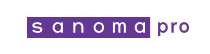 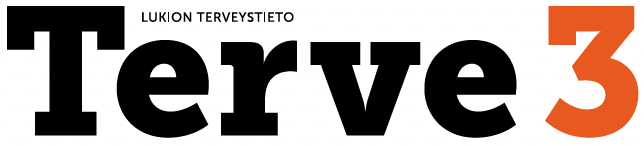 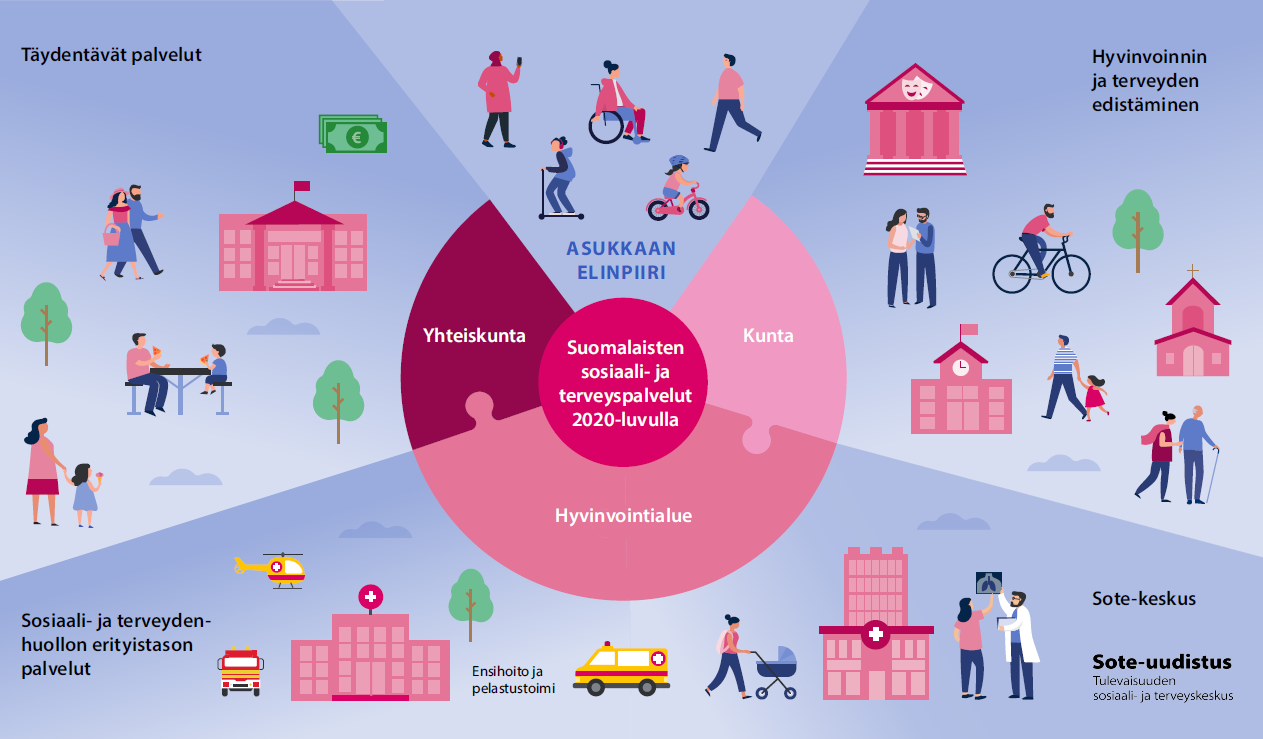 TÄYDENTÄVÄT PALVELUT
HYVINVOINNIN JA TERVEYDEN EDISTÄMINEN
SOSIAALIHUOLLON JA TERVEYDENHUOLLON ERITYISTASON PALVELUT
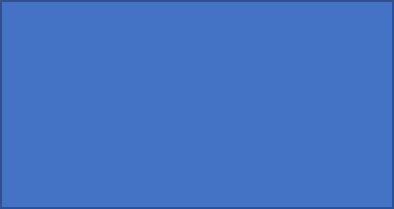 SOTEKESKUS
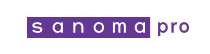 ENSIHOITO JA PELASTUSTOIMI